Competitive StrategiesStrategic Management in Action by Mary CoulterCh. 6
By Laura McMannis
Andrei Gololobov
Svetlana Grimes
Competitive Advantage
Competitive advantage (definition)
Objective: Compete and achieve strategic goals
Who is in the race?
Netflix’s story
From an underdog to the forerunner
Competitors
Tell me who your competitors are and I will tell you who you are
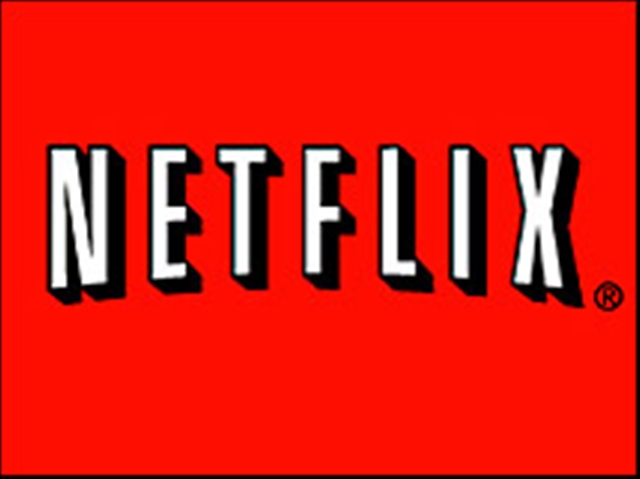 Competitive Strategies
Implementation, evaluation, and changes

Competitive strategies and overall strategic management:
Situation analysis (ch.2,3,4)
Strategy formulation 
Strategy implementation (ch.5,6,7)
Strategy evaluation
Understanding the Competitive Environment
What is competition?

Who are competitors?
Three approaches to defining competition:
	i.Industry    ii.Market    iii.Strategic Groups

Johnson & Johnson ‘s competitive environment
Figure 6.3 Strategic Groups: Cosmetics Industry
Group E
Avon
Mary Kay
Origins
The Body Shop
Group F
Elizabeth Arden
Chanel
Christian Dior
Selective




Department
Store




Mass-
Discount
Group C
Estée Lauder
Clinque
Color Me Beautiful
Zhen
Chantel
L’Oreal
Group D
Adrian Arpel
Charles of the Ritz
Lancôme
Distribution
Strategy
Group A
Maybelline
Cover Girl
Almay
Sally Hansen
Bonne Bell
Wet ’n Wild
Group B
Revlon
Ultima
Prescriptives
Max Factor
Coty
Low                      Medium                            High
Price
Strategy
© Prentice-Hall 2005
[Speaker Notes: Price and distribution strategy are two factors that are important to the cosmetics industry. Six distinct strategic groups can be identified.]
The role of resources and distinctive capabilities in gaining competitive advantage
Effectiveness of utilization of resources
Ability to obtain resources
From Competitive Advantage to Competitive Strategies
Competitive Strategies
Global perspective: Russian aircrafts
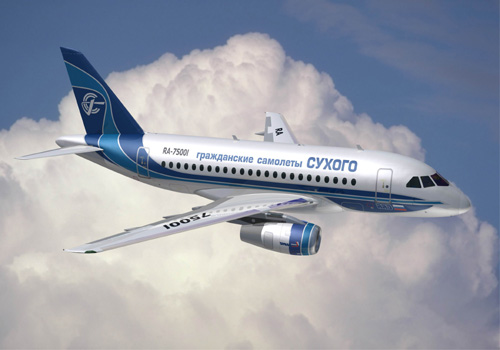 Managing for Competitive Advantage
The 5 advantages that the best companies deliver:

Innovation
Quality
Service
Speed
Cost competitiveness
Competitive Strategies
Relatively few 
Traditional approaches
Miles and Snow’s adaptive strategies
Porters generic competitive strategies
Contemporary perspectives
Integrated low cost-differentiation strategy
Mintzberg’s generic competitive strategies
Miles and Snow’s Adaptive Strategies
Based on the strategies organizations use to adapt to uncertain competitive environments
Four strategic postures
Prospector
Defender
Analyzer
Reactor
Characteristics of Miles and Snow’s Adaptive (Competitive) Strategies
Organization seeks innovation
		    Demonstrated ability to survey dynamic environment and develop new 			    products-services to fit the changing environment
		    Frequently and continually innovating, developing, and testing new 			    products-services
		    Competitors are uncertain about prospector’s future strategic decisions 		       and actions
		    Searches for market stability
		    Produces only a limited product line for a narrow segment of total 		       potential market
		    Seeks to protect (defend) its well-established business
		    Does whatever is necessary to aggressively prevent competitors from 			    entering their turf
		    Can carve out and maintain niches within its industry that competitors 		       find difficult to penetrate
Strategy	Characteristics
Prospector	•	
	•											
	•											
	•											
 Defender	•	
	•											
	•	
	•											
	•
Characteristics of Miles and Snow’s Adaptive (Competitive) Strategies
Strategy of analysis and imitation
		  Thoroughly analyzes new business ideas (products, services, markets) 		  before deciding to jump in
		  Watches for and copies the promising and successful ideas of prospectors
		  Lacks coherent strategic plan
		  Simply reacts to environmental changes
		  Makes strategic adjustments only when finally forced to do so
		  Unable to respond quickly to environmental changes because resources-		  capabilities are lacking or are not developed or exploited properly
Strategy	Characteristics
Analyzer	•	
	•				
	•	
 Reactor	•	
	•	
	•	
	•
Porter’s Generic Competitive Strategies
Competitive advantage comes from only 1 of 2 sources
Having the lowest costs in the industry
Possessing significant and desirable differences from competitors
The second factor is the scope of product-market
Mix of these factors provide the basis for:
Cost leadership strategy (or low-cost strategy)
Differentiation strategy
Focus strategy
Cost Leadership Strategy
Lowest costs in industry 
Produces products for broad customer base
Competes on the basis of having the lowest costs
Efficiency is key 
Shallow and narrow product lines
Differentiation Strategy
Competes on providing unique products that  have features that
Customers value
Perceive as different
Willing to pay a premium price for
Premium price=Profit incentive
Focus Strategy
Pursues either a cost or differentiation advantage within a narrow customer group or segment
Concentrates on serving a specific market niche
Geographical
Customer type
Product line
Stuck in the Middle Concept
Hasn’t developed a low cost or differentiation competitive advantage
Have to become UNSTUCK by 
Choosing which competitive advantage to pursue
Aligning resources, distinctive capabilities, and core competencies
Integrated Low Cost-Differentiation Strategy
Branch off of Porter’s competitive strategies
Involves simultaneously achieving low costs and high levels of differentiation
Not easy to pursue
Have to be good at everything
Technology makes this possible
Mintzberg’s Generic Competitive Strategies
Reflects the increasing complexity of the competitive environment
Six possible competitive strategies
By Price
By Marketing Image
Differentiation
By Product Design
By Product Quality
By Product Support
Undifferentiated
Implementing and Evaluating Competitive Strategies
Why strategy implementation is crucial
Role of Functional Strategies
Competitive Actions
Offensive Moves
Defensive Moves
Final Evaluations
Functional Strategies
How an organization develops and exploits its resources
How an organization develops its core competencies
How resources will be distributed
How an organization develops its competitive advantage
Competitive Actions
Organizations are either going after competitor’s positions or defending their own
Offensive Moves
Strengthen position through attacks on competitor
Defensive Moves
An organization's attempt to protect and enforce its completive advantage
Offensive Moves
Frontal Assault: Match the competition in every possible category
Price, promotion, product features, and distribution channel
Attack Competitor’s Weaknesses
Concentrate on areas which the competitor is ignoring or struggling in
Offensive Moves
All-Out Attack: Go after the product and the market segment
Maneuver around the competition
Blue Ocean Strategy
Guerilla Attacks: Small, intermittent, random attacks
Special promotions to lure away customers
Defensive Moves
Don’t give challengers any areas to attack
Conceal weaknesses
Make the competition believe that you will counterattack	
Don’t rush counterattack if they’re a new entrant
Lower incentive for competitor to attack
Make your market segment seem less attractive
Evaluating Competitive Strategy
Assess your organization by looking at by looking at your organization’s functional areas and the activities being performed there
Determine whether your organization performed better than expected or if it needs improvement
Evaluating Competitive Strategy
Evaluate your company’s performance by asking yourself these questions
What are the results of the various strategies?
Are they having the intended effect?
Are we successfully exploiting our competitive strategy?
Changing Competitive Strategy
Changes are made when the goals desired by your competitive strategy haven’t been reached
Changing your competitive strategy can be costly if an large amount of resources has already been invested in the current strategy
Johnson & Johnson VS Bristol-Myers
1970s: Tylenol vs. Datril (pain reliever made by Bristol-Myers)
Bristol-Myers publically promoted Datril as less expensive than Tylenol.
Johnson & Johnson responded by slashing the price of Tylenol.
Bristol-Myers could no longer promote Datril as being less expensive than Tylenol
Johnson & Johnson Analysis
Intelligence: J&J quickly identified Bristol Myers’ marketing strategy (Before they launched Datril) while Bristol Myers failed to predict a possible counterattack by J&J. 
Defensive Measures: J&J covered its weakness by lowering the price of Tylenol.
J&J also used its publicity and well-known reputation as a completive advantage.
Take Aways
Competitive strategies should exploit the competitive advantages the organization has developed
It is important to determine who the competitors are and which category you compete in: industry, market, or strategic groups